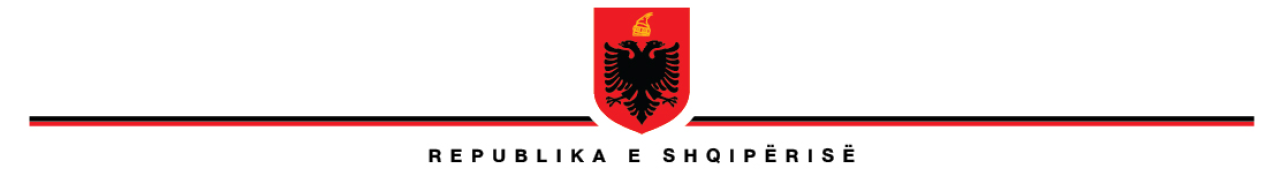 MINISTRIA E ARSIMIT DHE SPORTITDREJTORIA ARSIMORE RAJONALE.SHKOLLA 9 VJECARE “SULE HARRI” ELBASANVITI SHKOLLOR 2015-2016 "Stop Dhunës në Shkollë"
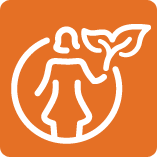 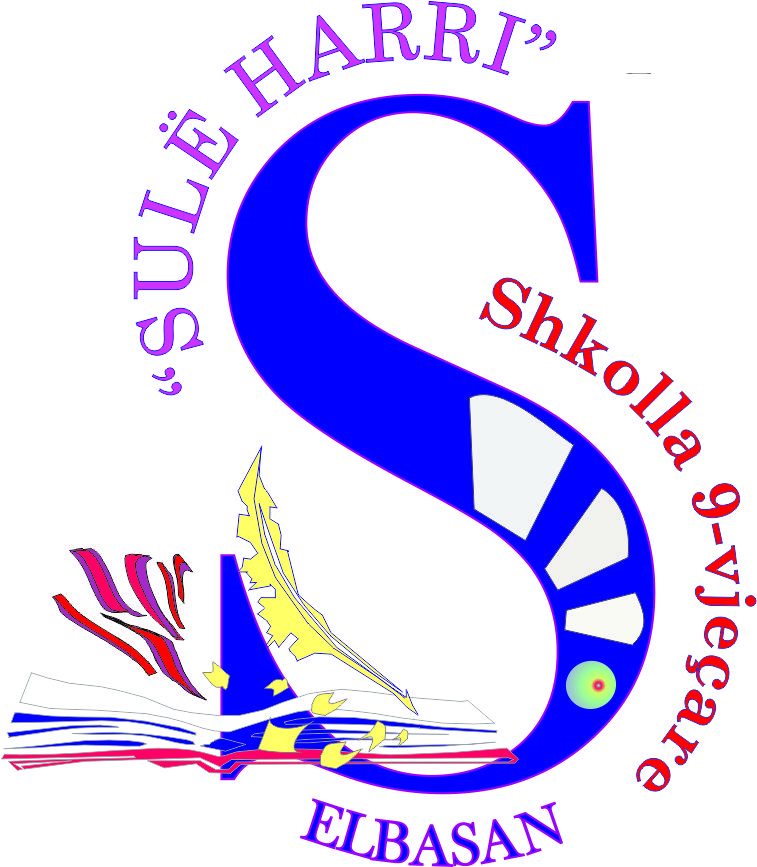 E premte datë 02 tetor 2015
Një fushatë sensibilizuese kombëtare
KLASA  VI CORE EDUKATIVE”STOP DHUNES NE SHKOLLE”
Parandalo  dhunën në shkolla
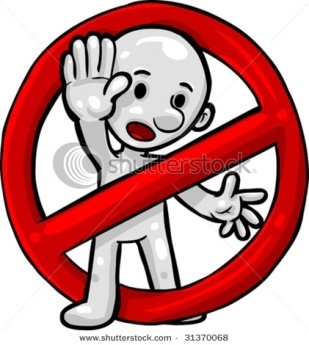 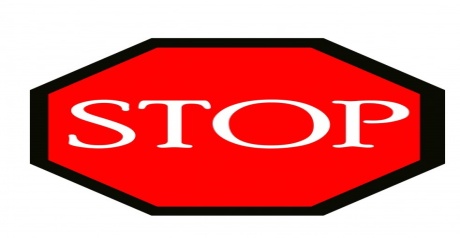 Duke vlerësuar si një nga fenomenet më të dëmshëm jo vetëm për formimin e personalitetit të brezave të rinj, por mbi të gjitha si një shkelje e rëndë për të drejtat e fëmijëve dhe të njeriut, MAS ka shpallur vitin e ri shkollor 2015-2016, si vitin e luftës pa kompromis kundër dhunës në shkolla.
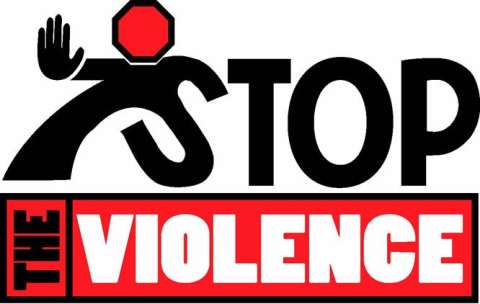 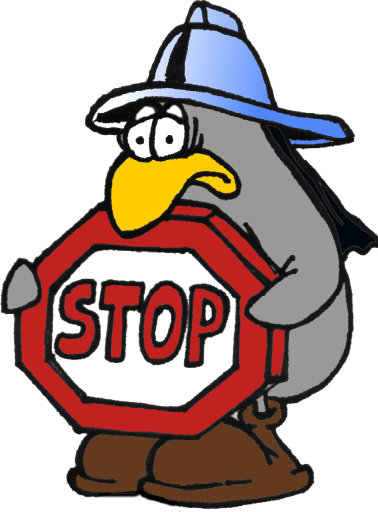 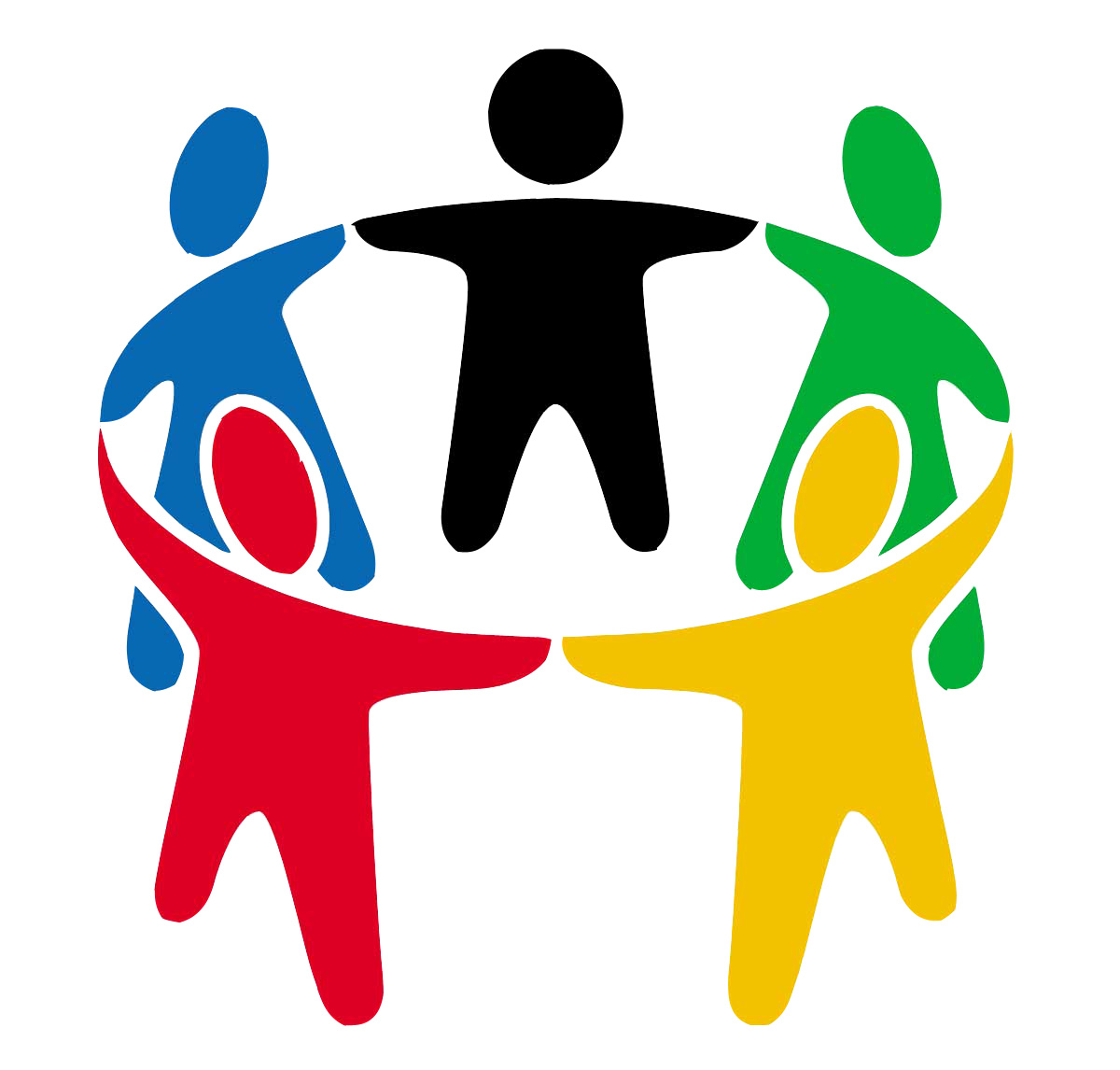